BioRefine and Water – Paving the Way for Bioeconomy
The webcast can be viewed only 
real time and will not be available 
after the training
Tiistai 27.11.2012 BioRefine - innovaatioita ja liiketoimintaa

13:00FIBIC Oy: Metsäklusteri kohti biotalouttaMarkku Leskelä, Research Director, FIBIC Oy
13:15Miten kohti EU:n energia- ja ilmastotavoitteita v. 2020?Jukka Saarinen, yli-insinööri, TEM
Hajautetut biojalostamot ja uudet tuotteet
13:30 Uusi biojalostamokonsepti - bioetanolia ja biokaasuaMika Laine, toimitusjohtaja, EnvorBiomassan jalostus - uudet liiketoimintamahdollisuudet ja kestävyysPasi Lähdetie, Vice President, Green Economy, Raisio Group
14:15 Kahvitauko
Uudet raaka-aineet ja uudet tutkimusavaukset
14:45Uudet raaka-aineet uusiutuvan dieselin tuotannossaMarkku Patajoki, T&K päällikkö, bioteknologia, Neste OilFrom solar energy to fuel using biologyPatrik Jones, Principal Investigator, University of Turku
15:30Eväitä jatkoon - ohjelman päätösErja Ämmälahti, ohjelmapäällikkö, Tekes
15:45Seminaari päättyy
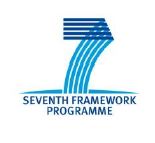 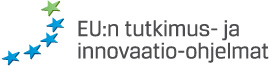